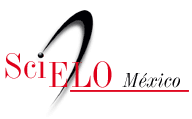 La importancia de escribir bien las referencias para recuperar la información en las bases de datos
Instructora: Eugenia Falfán Sánchez
22 de febrero de 2015 Horario: 17:00 a 18:00 hrs.
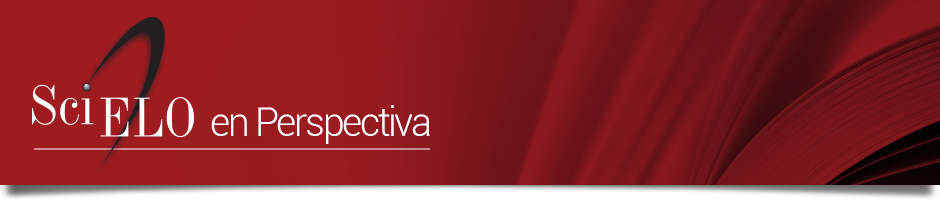 Las referencias bibliográficas a trabajos publicados son una práctica común y obligada en la literatura científica desde tiempos inmemoriales. Cada disciplina tiene definida sus normas de registro, y existen decenas de estilos editoriales de presentación tales como Vancouver, ISO 690, APA, Turabian, MLA, etc.Es necesario e importante  registrar y citar también las fuentes de datos (datasets -los metadatos que describen los conjuntos de datos-) que sustentan los trabajos académicos. Los trabajos científicos además de registrar las fuentes bibliográficas, deberían proporcionar también acceso a los datos originales que sustentan la investigación.
Principios para citar datos científicos
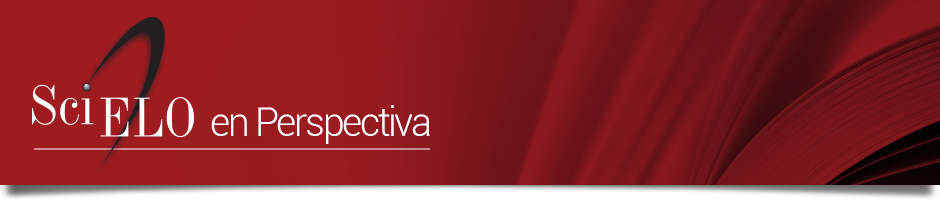 El Consejo Internacional para la Ciencia: Comité de Datos para la Ciencia y la Tecnología aprobó en 2010  una declaración con varios aspectos importantes que reclamaban la atención a la comunidad científica internacional, entre los que destacan:

Sin importar los diferentes formatos en que se registre la actividad científica se debe garantizar la interoperabilidad y facilitar la reutilización de los datos.

La necesidad de lograr estándares en los formatos de citación de los datos fuentes.

Crear normas para el registro de los metadatos que describen los conjuntos de datos (datasets).

Preservar los mecanismos de protección intelectual.
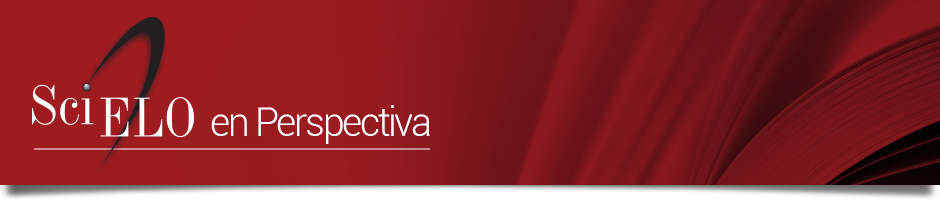 La Declaración Conjunta de los Principios de Citación de Datos, constituida por una comunidad de investigadores, bibliotecarios, archivistas, editores y agencias de financiación de investigación científica, interesados en el futuro de la comunicación científica y la e-academia, fue suscrita por más de 80 de las principales editoriales científicas, universidades e instituciones del mundo.

Los objetivos que destacan son:

La infraestructura editorial debe asegurar que las referencias electrónicas a los datos se mantengan en el futuro y puedan ser reutilizadas.

Los servicios de publicación electrónica deberán construir controles para que disminuya el peligro que investigadores “roben” datos ajenos (plagio de datos).

Podrá medirse el impacto tanto de los datasets como el de los creadores de esos datos.

Los investigadores podrán obtener reconocimiento profesional de la misma manera que se obtiene por las publicaciones tradicionales.
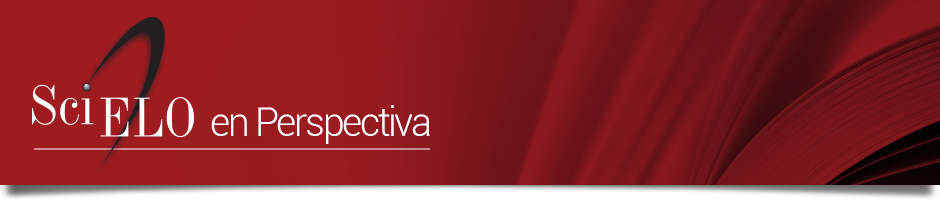 Mantener los datos en forma citable es una responsabilidad que deberá asumirse o bien por el editor científico, o el distribuidor, o los repositorios institucionales o archivos en donde se produce la investigación. En este contexto, ha de tenerse en cuenta los siguientes factores:

Los datasets deberán ser registrados con suficientes metadatos que expliquen el conjunto de datos y deberán también permanecer accesibles.


Los beneficios de la citación de datos de investigación a la comunidad científica incluyen:

Incorporar al paradigma de la ciencia el concepto de que los datos de investigación son una contribución legítimamente citable.

Los resultados podrán ser verificados por terceros, facilitarán la replicación de los experimentos y reutilizarse para estudios futuros.

Podrán evaluarse métricas de uso y generar créditos de la misma manera que se hace con las publicaciones convencionales.
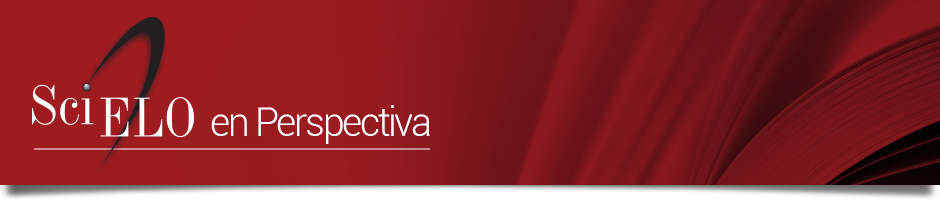 Conclusión

Está en los planes de SciELO adoptar los Principios de Citación de Datos en el futuro como parte del proceso de gestión de los resultados de investigación.
 
Principios para citar datos científicos. SciELO en Perspectiva. [viewed 08 February 2015]. Available from: http://blog.scielo.org/es/2015/01/15/principios-para-citar-datos-cientificos/
La importancia de escribir bien las referencias para recuperar la información en las bases de datos

Con el objetivo de evidenciar los errores comunes en las referencias, que cometen quienes publican en las revistas científicas, se presentan algunos de los casos más comunes.
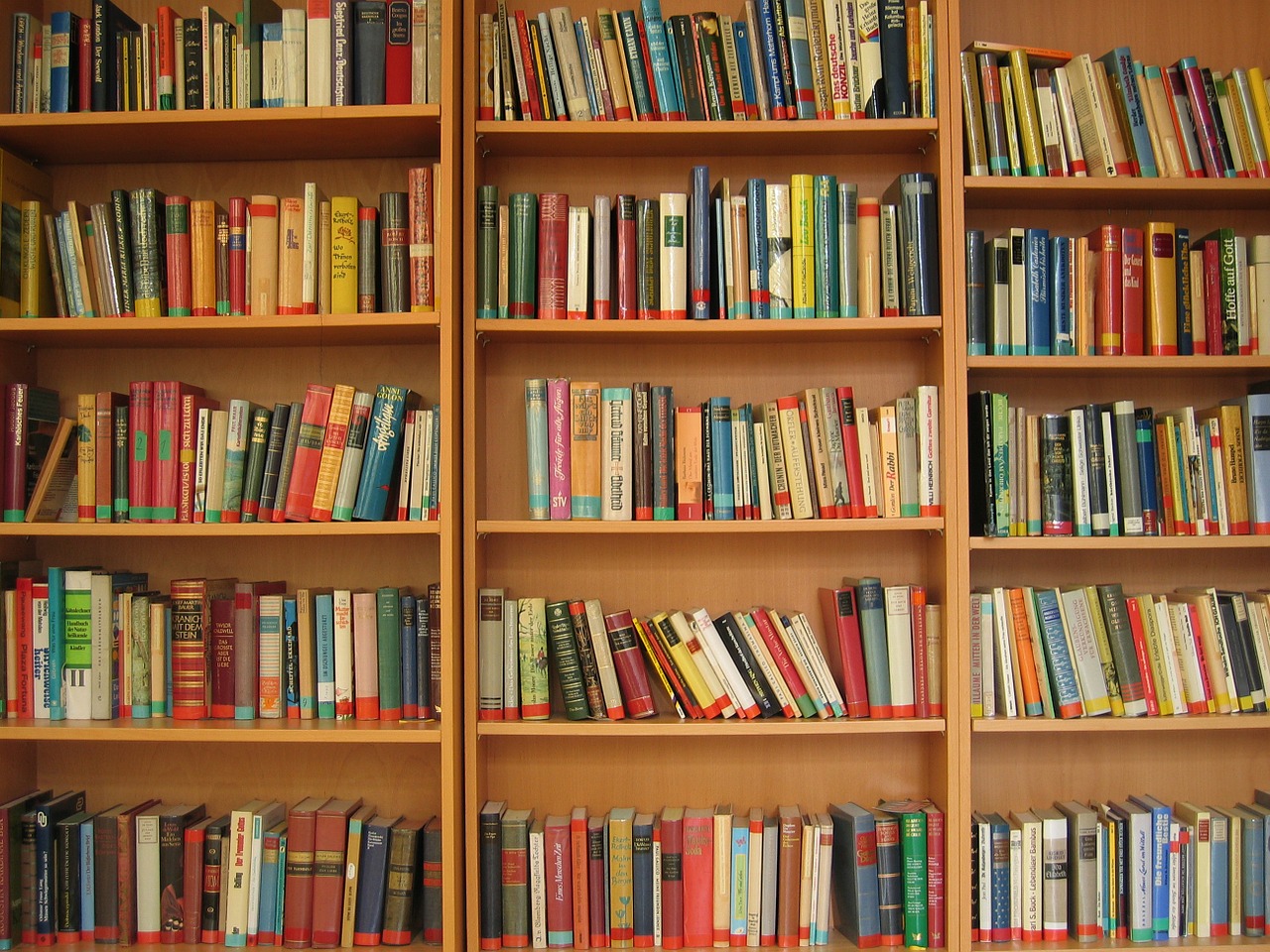 Estilo APAciencias sociales
Se inicia invirtiendo los nombres del autor o autores. Se coloca primero el apellido, después una coma, y luego la inicial del nombre del autor en mayúscula seguida de un punto (aunque algunos autores e instituciones ponen el nombre completo del o de los referenciados).
En el caso de que el libro tenga más de un autor se debe emplear “y”, además de separar los nombres con comas. Es necesario indicar todos los nombres de todos los autores, sin utilizar “et al.”.
Se debe poner el año entre paréntesis inmediatamente después del autor.
Luego se agrega el título subrayado o en cursivas, pero cuidando de poner en mayúscula la primera palabra del título y de los subtítulos.
Se finaliza con el nombre de la ciudad donde fue publicado (en los Estados Unidos y en otros países también se indican las iniciales del estado), seguida de dos puntos y el nombre de la editorial.
Kurosawa, J., y Armistead, Q. (1972). Hairball: An intensive peek behind the surface of an enigma. Hamilton, Ontario, Canada: McMaster University Press.

Rottweiler, F. T., & Beauchemin, J. L. (1987). Detroit and Narnia: Two foes on the brink of destruction. Canadian/American Studies Journal, 54, 66–146.

Kling, K. C., Hyde, J. S., Showers, C. J., & Buswell, B. N. (1999). Gender differences in self-esteem: A meta-analysis. Psychological Bulletin, 125, 470–500. doi:10.1037/0033-2909.125.4.470
Estilo Vancouveres un conjunto de reglas para la publicación de manuscritos en el ámbito de las ciencias de la salud.
Artículos de revistas

Estructura general: Autor/es. Título del artículo. Abreviatura internacional de la revista. año; volumen (número): página inicial-final del artículo.

Medrano MJ, Cerrato E, Boix R, Delgado-Rodríguez M. Factores de riesgo cardiovascular en la población española: metaanálisis de estudios transversales. Med Clin (Barc). 2005; 124(16): 606-12.

Sosa Henríquez M, Filgueira Rubio J, López-Harce Cid JA, Díaz Curiel M, Lozano Tonkin C, del Castillo Rueda A et al. ¿Qué opinan los internistas españoles de la osteoporosis?. Rev Clin Esp. 2005; 205(8): 379-82.
Libros y otras monografías
Estructura general: Autor/es. Título del libro. Edición. Lugar de publicación: Editorial; año.

Jiménez Murillo L, Montero Pérez FJ. Compendio de Medicina de Urgencias: guía terapéutica. 2ª ed. Madrid: Elsevier; 2005.
Referencias de internet
Para hacer una referencia a un documento de internet es necesario que cuente con los siguientes elementos:
Autor o institución
Año
Título
País
Editor
Fecha de consulta
url

Magallón, M. (1993). Filosofía política de la educación. México: UNAM. Recuperado el 5 de febrero de 2009, de http://bidi.unam.mx/libroe_2007/ 0638679/Index.html
Ejemplos
Sims, R. E. H. R. N. Schock, A. Adegbululgbe, J. Fenhann, I. Konstantinaviciute, W. Moomaw, H.B. Nimir, B. Schlamadinger, J. Torres M., C. Turner, Y. Uchiyama, S. J. V. Vuori, N. Wamukonya and X. Zhang. 2007. Energy supply. In: Metz, B., O. R. Davidson, P. R. Bosch, R. Dave and L. A. Meyer (eds.). Climate change: Mitigation. Contribution of Working Group III to the Fourth Assessment Report of the Intergovernmental Panel on Climate Change. Cambridge University Press. Cambridge, U K /New York, NY, USA. pp. 251-322.
Después de hacer una búsqueda se puede determinar el nombre correcto de cada autor:
Sims, R. E. H., R. N. Schock,
Energy Supply
Coordinating Lead Authors:
Ralph E.H. Sims (New Zealand), Robert N. Schock (USA)
Ejemplos
Omisión de datos importantes en las revistas como son volumen, número, fecha. Para poder recuperar la información es fundamental contar con al menos uno de estos datos con el título de la revista:
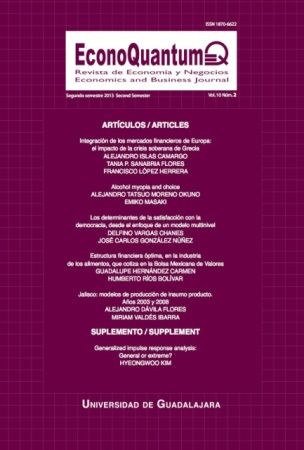 Ecoquantum v11 n1, A3
Mora, J. (2008). "Relative importance of foreign and domestic shocks in the Venezuelan economy", Economía, Universidad de los Andes, enero-junio, Mérida, pp. 61-86
revista Economía, XXXIII, 25 (enero-junio, 2008), pp. 61-86.
Para citar una monografía es indispensable contar con el título, en este caso:
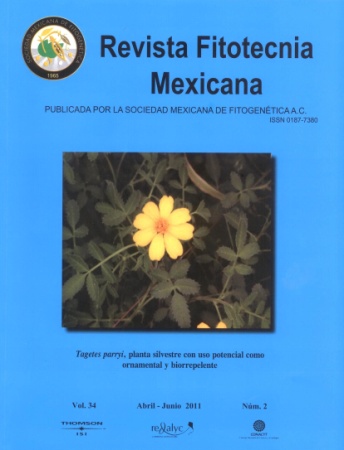 Revista fitotecnia mexicana v60 n5, A3
4. M. Montoya, Thesis (Université Paris XI, Orsay, 1981).
9. G. Audi, A.H. Wapstra and C. Thibault (2003). http://www.nndc.bnl.gov/masses/mass.mas03,
Ejemplos
En casos como este es importante determinar con una coma la inicial del apellido, separando las iniciales del nombre:
Revista fitotecnia mexicana v37 n3,  A12
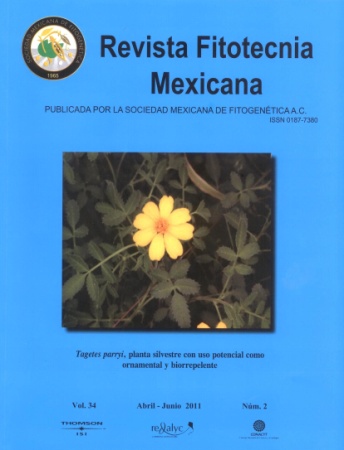 [ocitat][omonog][oauthor role="nd"]Cid de la T. K. S.[/oauthor] ([date dateiso="20080000"]2008[/date]) [title language="es"]Propagación Sexual de Cuachalalate (Amphipterygium adstringens), Especie de Uso Medicinal[/title]. Ed. Universidad Nacional Autónoma de México. México. [pages]75[/pages] p.[/omonog][/ocitat]
Cid-de la Torre, K.S. (2008) Propagación sexual de Cuachalalate (Amphipterygium adstringens), especie de uso medicinal. Tesis de  Licenciatura
Ejemplos
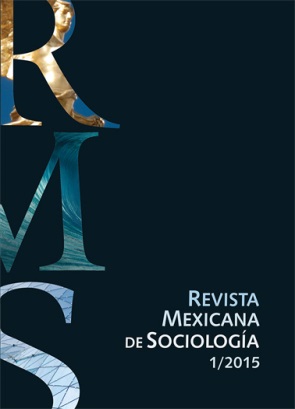 Revista mexicana de sociología v77 n2
La revista Nature no tiene volumen, número o fecha (si el proceso  de identificación lo hace una computadora , no lo va  relacionar correctamente con el editor).
Álvarez-Buylla, Elena, Rafael Rivera, Sol Ortiz, Diana Saavedro, Arturo Pérez, Barbara Ambrose, Elleli Huerta, Jorge Soberón y Exequiel Ezcurra (2002). "Transgenes found in Mexican maize landraces". Manuscrito enviado a Nature.
A2
Le falta una letra al nombre del editor.
En este caso está mal escrito el nombre del editor:
Suárez, Andrés Fernando (2007). Identidades políticas y exterminio recíproco: masacres y guerra en Urabá 1991-2001. Medellín: Universidad Nacional de Colombia/Instituto de Estudios Políticos y Relaciones Internacionale/La Carreta Editores.
A5
Medellín : La Carreta Editores : Universidad Nacional de Colombia. Instituto de Estudios Políticos y Relaciones Internacionales
Ejemplos
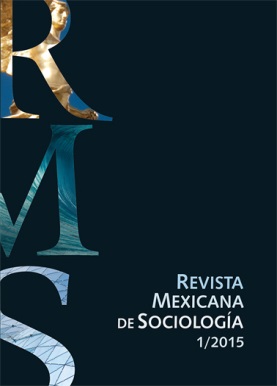 Revista mexicana de sociología v77 n2
En los casos siguientes los periódicos No tienen fechas completas, por lo tanto no se pueden identificar/marcar completamente
Gómez Mena, Carolina (2011). "Cibiogem: México debe atreverse a utilizar tecnología transgénica". La Jornada, 9 de julio.
Kaesuk Yoon, Carole (2011). "Genetic modification taints corn in Mexico". New York Times, 2 de octubre.
Kempf, Hervé (2001). "Les pirates OGM envahissent la mère de tous les maïs". Le Monde, 2 de octubre.
Martínez, María del Pilar (2003). "Meten freno a liberación de maíz transgénico". El Economista, 2 de octubre.
A2
Amezcua, René (2013). "Consejo Mayor de Cherán distinguió al 9º Congreso Nacional AMER 2013". Tukari, 8 de marzo. Disponible en <http://www.tukari.udg.mx/noticia/concejo-mayor-de-cheran-distinguio-al-9-congreso-nacional-amer-2013>.
A3
Ejemplos
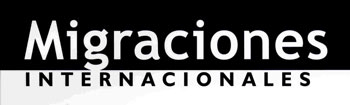 Migraciones internacionales v7 n 4
[ocitat][ocontrib][oauthor role="nd"][surname]FERNÁNDEZ GUZMÁN[/surname], [fname]Eduardo[/fname][/oauthor], [date dateiso="20130000"]2013[/date], "[title language="es"]Más allá de eventos coyunturales. La migración México-Estados Unidos. Un fenómeno de larga duración[/title],"[/ocontrib] [oiserial][sertitle]Acta Universiaria[/sertitle], [city]Guanajuato[/city], [country]Mexico[/country], [pubname]Universidad de Guanajuato[/pubname], No. [issueno]23[/issueno] (NE-1), November, pp. [pages]1-26[/pages].[/oiserial][/ocitat]
A4
Más allá de eventos coyunturales. La migración México- Estados ...
www.redalyc.org/articulo.oa?id=41629562002
Fernández Guzmán, Eduardo. "Más allá de eventos coyunturales. La migración México- Estados Unidos: un fenómeno de larga duración". Acta Universitaria
Está mal escrito el nombre de la revista.
Ejemplos
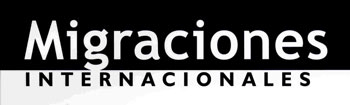 Migraciones internacionales v7 n 4
LÓPEZ CASTRO Gustavo, 2007, "Migración, mujeres y salud emocional," Decisio, September-December, pp. 46-50.
A1
No tiene número, volumen o fecha la revista
VERTOVEC, Steven, 2006, "Migration and Other Modes of Transnationalism: Towards Conceptual Cross-Fertilization", Red Internacional de Migración y  Desarrollo, pp. 1-17.
A4
International Migration Review Volume 37, Issue 3, pages 641–665, September 2003
En este caso la revista No tiene la fecha completa, no tiene volumen ni número.
Ejemplos
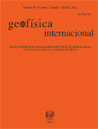 Geofísica internacional v53n3,  A1
Demasiados autores vs, et.al
Alcántara L., Quaas R., Pérez C., Ayala M., Macías M.A., Sandoval H., (II-UNAM), Javier C., Mena E., Andrade E., González F., Rodríguez E., (CFE), Vidal A., Munguía L., Luna M.,(CICESE), Espinosa J.M., Cuellar A., Camarillo L., Ramos S., Sánchez M., (CIRES), Quaas R., Guevara E., Flores J.A., López B., Ruiz R., (CENAPRED), Guevara E., Pacheco J., (IG-UNAM), Ramírez M., Aguilar J., Juárez J., Vera R., Gama A., Cruz R., Hurtado F., M. del Campo R., Vera F., (RIIS), Alcántara L. (SMIS), 2000, Mexican Strong Motion Data Base, CD Rom Vol 2. Mexican Society for Earthquake Engineering.
Alcántara,  L., et. al. 2000, Mexican Strong Motion Data Base, CD Rom Vol 2. Mexican Society for Earthquake Engineering.
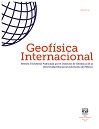 Las siguientes referencias están incompletas, pues no cuentan con un título:

Lopez-Sanchez M., 1998, www.geophysicsgpr.com/aben/wadi_vlf.htm.

Marroquin I.D., 2000, Proyecto de Maestría. www.wlba.net/ivan/vprm.es.html.


Wikipedia, http://en.wikipedia.org/wiki/Hough_transform. Accessed 20 November 2012.
Conclusiones
Si las referencias están bien habrá

Posibilidad de encontrar los documentos.
Reconocimiento automático.
Contabilización de la citas (que sirven para los indicadores).